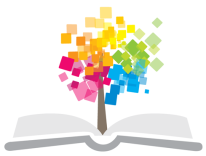 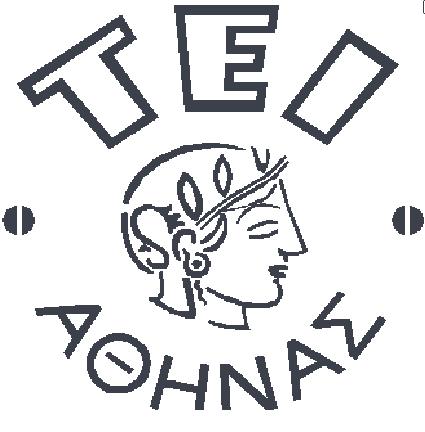 Ανοικτά Ακαδημαϊκά Μαθήματα στο ΤΕΙ Αθήνας
Γενική Κοινωνιολογία
Ενότητα 2: Πολιτισμός και Κοινωνική Δομή

Γεωργία Γούγα
Τμήμα Κοινωνικής Εργασίας
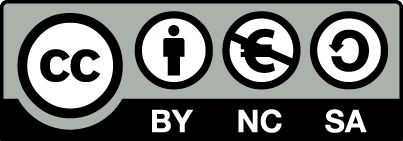 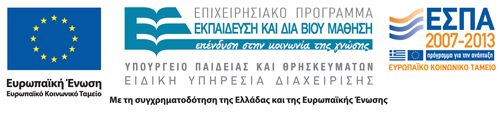 Η ενότητα βασίζεται στο βιβλίο:
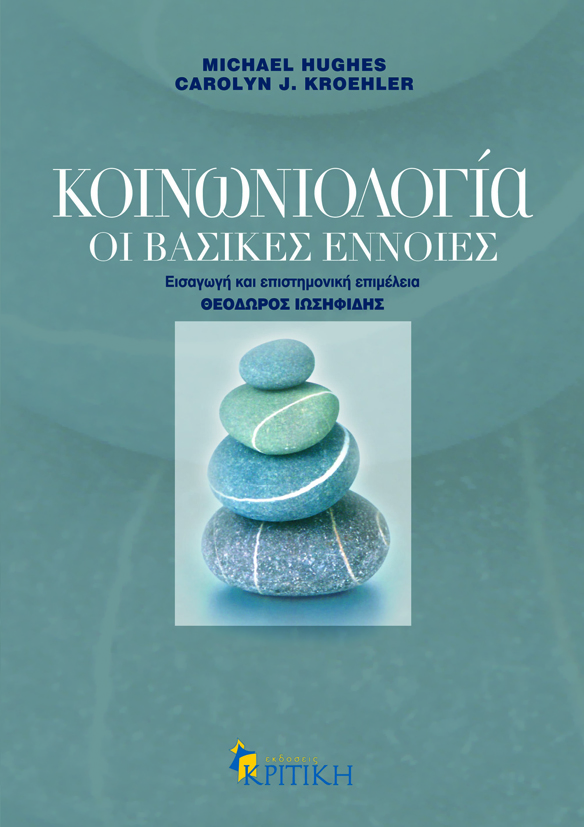 Κοινωνιολογία, Οι Βασικές Έννοιες, Michael Hughes, Carolyn J. Kroehler, Εισαγωγή και επιστημονική επιμέλεια Θεόδωρος Ιωσηφίδης, Εκδόσεις Κριτική, 2007
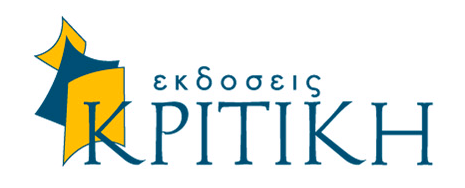 1
Περιεχόμενα
Πολιτισμός και Κοινωνική Δομή
Πολιτισμικά Στοιχεία
Πολιτισμική Ενότητα και Πολιτισμική Ποικιλότητα
Κοινωνική Δομή
Πολιτισμός και Κοινωνική Δομή 1/2
Πολιτισμός – η κοινή κληρονομιά ενός λαού
 
Πολιτισμός – τα άτομα μαθαίνουν τρόπους με τους οποίους σκέφτονται, αισθάνονται και ενεργούν. Οι τρόποι αυτοί μεταδίδονται από γενιά σε γενιά
Πολιτισμός και Κοινωνική Δομή 2/2
Κοινωνία – μία ομάδα ανθρώπων που ζουν στην ίδια εδαφική επικράτεια και μοιράζονται έναν κοινό πολιτισμό.
 
Παράδειγμα: Η κοινωνία του νησιού Πίτκερν
Πολιτισμικά Στοιχεία 1/4
Κοινωνικά Πρότυπα
Κοινωνικοί κανόνες που καθορίζουν τη συμπεριφορά
Οι περισσότεροι αφορούν το φύλο, την ιδιοκτησία και την ασφάλεια
Τα ήθη είναι σημαντικά πρότυπα
Οι (λαϊκές) συνήθειες ή έθιμα είναι λιγότερο αυστηρά
Οι νόμοι είναι θεσμοποιημένα πρότυπα και η τήρησή τους επιβάλλεται υπό την απειλή της βίας
Πολιτισμικά Στοιχεία 2/4
Αξίες
Γενικές ιδέες που αφορούν το τι είναι επιθυμητό, ορθό και καλό. Γίνονται αποδεκτές από τα περισσότερα μέλη της κοινωνίας
Δεν ορίζουν σαφώς τη συμπεριφορά
Διαφορετικά πρότυπα μπορούν να στηρίζονται στις ίδιες αξίες
Μπορούν να μεταβάλλονται στον χρόνο
Πολιτισμικά Στοιχεία 3/4
Σύμβολα – παραστάσεις ή αντικείμενα στα οποία αποδίδεται ένα συμβατικό νόημα από το σύνολο των μελών μιας κοινωνίας

Γλώσσα – κοινωνικά θεσπισμένο σύστημα φθογγικών σημάτων με συγκεκριμένα συμβολικά νοήματα
Πολιτισμικά Στοιχεία 4/4
Σύμβολα και Γλώσσα
The Story of my Life (Η Ιστορία της Ζωής μου, 1904) της Έλεν Κέλερ
Η υπόθεση της γλωσσικής σχετικότητας των Edward Sapir (1949) και Benjamin Whorf (1956)
Εκφραστικός συμβολισμός (Peterson)
Αντανάκλαση της κοινωνίας
Φορέας ενός κώδικα που εξασφαλίζει την κοινωνική συνέχεια
Μπορεί να αποτελέσει εργαλείο της εξουσίας
Πολιτισμική Ενότητα και Πολιτισμική Ποικιλότητα  1/6
Καθολικά Πολιτισμικά Στοιχεία
Τυποποιημένες και επαναλαμβανόμενες πτυχές της ζωής
Συναντώνται σε όλες τις γνωστές κοινωνίες
Όλες οι κοινωνίες αντιμετωπίζουν ορισμένα προβλήματα
George Murdock (1950): Κατηγοριοποίηση των πολιτισμικών στοιχείων 
88 γενικές κατηγορίες συμπεριφοράς, οι οποίες διαιρούνται σε υποκατηγορίες
Δεν περιλαμβάνουν την πραγματική συμπεριφορά
Πολιτισμική Ενότητα και Πολιτισμική Ποικιλότητα  2/6
Παραδείγματα Καθολικών Πολιτισμικών Στοιχείων
Αναζήτηση τροφής
Ένδυση 
Οργάνωση οικισμών 
Περιουσία
Ταξίδια και μεταφορές
Καλές τέχνες
Κοινωνική διαστρωμάτωση
Συγγένεια
Πολιτική συμπεριφορά
Θάνατος
Θρησκευτικές τελετές
Βρεφική και παιδική ηλικία
Πολιτισμική Ενότητα και Πολιτισμική Ποικιλότητα  3/6
Πολιτισμική Ολοκλήρωση
Τα κοινωνικά πρότυπα και αξίες συγκροτούν μόνον εν μέρει ένα λογικό και αρμονικό σύνολο
Η αλλαγή είναι συνεχής και όχι ομοιόμορφη
Sumner: τα συστατικά στοιχεία της κοινωνίας «υπόκεινται συνεχώς σε πιέσεις» να εναρμονιστούν μεταξύ τους
An American Dilemma (Ένα αμερικανικό δίλημμα, 1944) – Gunnar Myrdal
Πολιτισμική Ενότητα και Πολιτισμική Ποικιλότητα  4/6
Ο εθνοκεντρισμός είναι η οπτική «κατά την οποία η ομάδα στην οποία ανήκει κανείς είναι το επίκεντρο του κόσμου, και όλοι οι υπόλοιποι κρίνονται και αξιολογούνται με βάση αυτό το κριτήριο».
– William Graham Sumner (1906)
Πολιτισμική Ενότητα και Πολιτισμική Ποικιλότητα  5/6
Πολιτισμικός Σχετικισμός
Η συμπεριφορά ενός λαού εξετάζεται υπό το πρίσμα του δικού του πολιτισμού
Αξιολογούμε τα διάφορα πολιτισμικά στοιχεία με βάση τον ρόλο που παίζουν στον συγκεκριμένο πολιτισμό
Παράδειγμα: η εγκατάλειψη των ηλικιωμένων από ορισμένες φυλές Εσκιμώων
Πολιτισμική Ενότητα και Πολιτισμική Ποικιλότητα  6/6
Υποκουλτούρες και Αντικουλτούρες
Παραδείγματα αντικουλτούρων 
Παλαιό Τάγμα των Άμις
Νεανική κουλτούρα
Μεγάλοι οργανισμοί και επιχειρήσεις
Η αντικουλτούρα είναι μια υποκουλτούρα που απορρίπτει τα πρότυπα και τους κανόνες της κυρίαρχης κουλτούρας
Και οι δύο διευκολύνονται από το Διαδίκτυο
Κοινωνική Δομή 1/7
Κοινωνική δομή είναι η συνύφανση των αλληλεπιδράσεων και των σχέσεων των ανθρώπων με επαναλαμβανόμενο και σταθερό τρόπο.
Κοινωνική Δομή 2/7
«Η δομή είναι δυναμική, και όχι στατική. Πρόκειται για το συνεχώς εξελισσόμενο αποτέλεσμα και το δίκτυο που δημιουργεί η διαδικασία της κοινωνικής διαντίδρασης». 

	  William H. Sewell, Jr. (1992)
Κοινωνική Δομή 3/7
Κοινωνικές Θέσεις (statuses)
Κοινωνική θέση – η θέση του ατόμου μέσα σε μια ομάδα ή κοινωνία
Δοτή κοινωνική θέση 
Κατακτημένη κοινωνική θέση 
Δεσπόζουσα κοινωνική θέση 
Φυλή, τάξη και φύλο
Κοινωνική Δομή 4/7
Ρόλοι 
Ρόλος – ένα σύνολο πολιτισμικά καθορισμένων δικαιωμάτων και υποχρεώσεων 
Κατέχουμε την κοινωνική θέση, επιτελούμε τον ρόλο
Επιτέλεση του ρόλου 
Σύνολο ρόλων – πολλαπλοί ρόλοι, μία και μοναδική κοινωνική θέση 
Οι υποχρεώσεις και τα δικαιώματα λειτουργούν συμπληρωματικά 
Εξωτερική σύγκρουση και εσωτερική σύγκρουση ρόλων
Κοινωνική Δομή 5/7
Ομάδες
Ομάδα – ο σχηματισμός δύο ή περισσότερων ανθρώπων, οι οποίοι συνδέονται με σχετικά σταθερά σχήματα κοινωνικής διαντίδρασης και έχουν ένα κοινό αίσθημα ενότητας
Με το πέρασμα του χρόνου υπάρχουν τέσσερα ενδεχόμενα: 
Η ανάπτυξη ενός συνόρου που χωρίζει τους «εντός» από τους «εκτός» ομάδας
Η απόδοση «αντικειμενικής» υπόστασης στην ομάδα
Η ομάδα αποκτά μια διακριτή υποκουλτούρα
Τα μέλη αναπτύσσουν πνεύμα πίστης και αφοσίωσης στην ομάδα
Κοινωνική Δομή 6/7
Θεσμοί 
Θεσμός – μία κύρια κοινωνική δομή που οργανώνει, διευθύνει και εκτελεί τις ζωτικές λειτουργίες της κοινωνίας
Παραδείγματα: οικογένεια, οικονομία, θρησκεία
Περιλαμβάνει πολιτισμικά πρότυπα και κοινωνική δομή
Κοινωνική Δομή 7/7
Κοινωνίες
Κοινωνία – μία ομάδα ανθρώπων, τα μέλη της οποίας ζουν στην ίδια εδαφική επικράτεια και μοιράζονται έναν κοινό πολιτισμό
Ένας τρόπος κατηγοριοποίησης των κοινωνιών: πώς εξασφαλίζουν τα μέλη της την επιβίωσή τους
Θηρευτικές / συλλεκτικές
Φυτο-καλλιεργητικές
Αγροτικές
Βιομηχανικές
Μεταβιομηχανικές
Τέλος Ενότητας
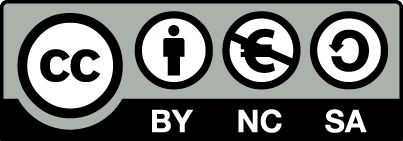 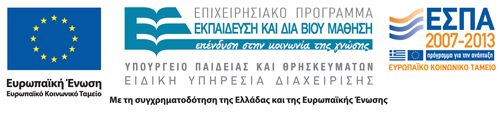 Σημειώματα
Σημείωμα Αναφοράς
Copyright Τεχνολογικό Εκπαιδευτικό Ίδρυμα Αθήνας, Γεωργία Γούγα Ανθούλη 2014. Γεωργία Γούγα. «Γενική Κοινωνιολογία. Ενότητα 2: Πολιτισμός και Κοινωνική Δομήη. Έκδοση: 1.0. Αθήνα 2014. Διαθέσιμο από τη δικτυακή διεύθυνση: ocp.teiath.gr.
Σημείωμα Αδειοδότησης
Το παρόν υλικό διατίθεται με τους όρους της άδειας χρήσης Creative Commons Αναφορά, Μη Εμπορική Χρήση Παρόμοια Διανομή 4.0 [1] ή μεταγενέστερη, Διεθνής Έκδοση.   Εξαιρούνται τα αυτοτελή έργα τρίτων π.χ. φωτογραφίες, διαγράμματα κ.λ.π., τα οποία εμπεριέχονται σε αυτό. Οι όροι χρήσης των έργων τρίτων επεξηγούνται στη διαφάνεια  «Επεξήγηση όρων χρήσης έργων τρίτων». 
Τα έργα για τα οποία έχει ζητηθεί άδεια  αναφέρονται στο «Σημείωμα  Χρήσης Έργων Τρίτων».
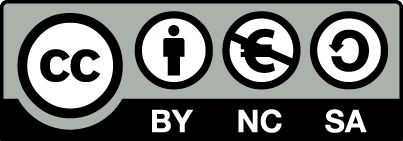 [1] http://creativecommons.org/licenses/by-nc-sa/4.0/ 
Ως Μη Εμπορική ορίζεται η χρήση:
που δεν περιλαμβάνει άμεσο ή έμμεσο οικονομικό όφελος από την χρήση του έργου, για το διανομέα του έργου και αδειοδόχο
που δεν περιλαμβάνει οικονομική συναλλαγή ως προϋπόθεση για τη χρήση ή πρόσβαση στο έργο
που δεν προσπορίζει στο διανομέα του έργου και αδειοδόχο έμμεσο οικονομικό όφελος (π.χ. διαφημίσεις) από την προβολή του έργου σε διαδικτυακό τόπο
Ο δικαιούχος μπορεί να παρέχει στον αδειοδόχο ξεχωριστή άδεια να χρησιμοποιεί το έργο για εμπορική χρήση, εφόσον αυτό του ζητηθεί.
Επεξήγηση όρων χρήσης έργων τρίτων
Δεν επιτρέπεται η επαναχρησιμοποίηση του έργου, παρά μόνο εάν ζητηθεί εκ νέου άδεια από το δημιουργό.
©
διαθέσιμο με άδεια CC-BY
Επιτρέπεται η επαναχρησιμοποίηση του έργου και η δημιουργία παραγώγων αυτού με απλή αναφορά του δημιουργού.
διαθέσιμο με άδεια CC-BY-SA
Επιτρέπεται η επαναχρησιμοποίηση του έργου με αναφορά του δημιουργού, και διάθεση του έργου ή του παράγωγου αυτού με την ίδια άδεια.
διαθέσιμο με άδεια CC-BY-ND
Επιτρέπεται η επαναχρησιμοποίηση του έργου με αναφορά του δημιουργού. 
Δεν επιτρέπεται η δημιουργία παραγώγων του έργου.
διαθέσιμο με άδεια CC-BY-NC
Επιτρέπεται η επαναχρησιμοποίηση του έργου με αναφορά του δημιουργού. 
Δεν επιτρέπεται η εμπορική χρήση του έργου.
Επιτρέπεται η επαναχρησιμοποίηση του έργου με αναφορά του δημιουργού
και διάθεση του έργου ή του παράγωγου αυτού με την ίδια άδεια.
Δεν επιτρέπεται η εμπορική χρήση του έργου.
διαθέσιμο με άδεια CC-BY-NC-SA
διαθέσιμο με άδεια CC-BY-NC-ND
Επιτρέπεται η επαναχρησιμοποίηση του έργου με αναφορά του δημιουργού.
Δεν επιτρέπεται η εμπορική χρήση του έργου και η δημιουργία παραγώγων του.
διαθέσιμο με άδεια 
CC0 Public Domain
Επιτρέπεται η επαναχρησιμοποίηση του έργου, η δημιουργία παραγώγων αυτού και η εμπορική του χρήση, χωρίς αναφορά του δημιουργού.
Επιτρέπεται η επαναχρησιμοποίηση του έργου, η δημιουργία παραγώγων αυτού και η εμπορική του χρήση, χωρίς αναφορά του δημιουργού.
διαθέσιμο ως κοινό κτήμα
χωρίς σήμανση
Συνήθως δεν επιτρέπεται η επαναχρησιμοποίηση του έργου.
26
Διατήρηση Σημειωμάτων
Οποιαδήποτε αναπαραγωγή ή διασκευή του υλικού θα πρέπει να συμπεριλαμβάνει:
το Σημείωμα Αναφοράς
το Σημείωμα Αδειοδότησης
τη δήλωση Διατήρησης Σημειωμάτων
το Σημείωμα Χρήσης Έργων Τρίτων (εφόσον υπάρχει)
μαζί με τους συνοδευόμενους υπερσυνδέσμους.
Σημείωμα Χρήσης Έργων Τρίτων
Το Έργο αυτό κάνει χρήση περιεχομένου από τα ακόλουθα έργα:
Κοινωνιολογία, Οι Βασικές Έννοιες, Michael Hughes, Carolyn J. Kroehler, Εισαγωγή και επιστημονική επιμέλεια Θεόδωρος Ιωσηφίδης, Εκδόσεις Κριτική, 2007
Χρηματοδότηση
Το παρόν εκπαιδευτικό υλικό έχει αναπτυχθεί στo πλαίσιo του εκπαιδευτικού έργου του διδάσκοντα.
Το έργο «Ανοικτά Ακαδημαϊκά Μαθήματα στο ΤΕΙ Αθήνας» έχει χρηματοδοτήσει μόνο την αναδιαμόρφωση του εκπαιδευτικού υλικού. 
Το έργο υλοποιείται στο πλαίσιο του Επιχειρησιακού Προγράμματος «Εκπαίδευση και Δια Βίου Μάθηση» και συγχρηματοδοτείται από την Ευρωπαϊκή Ένωση (Ευρωπαϊκό Κοινωνικό Ταμείο) και από εθνικούς πόρους.
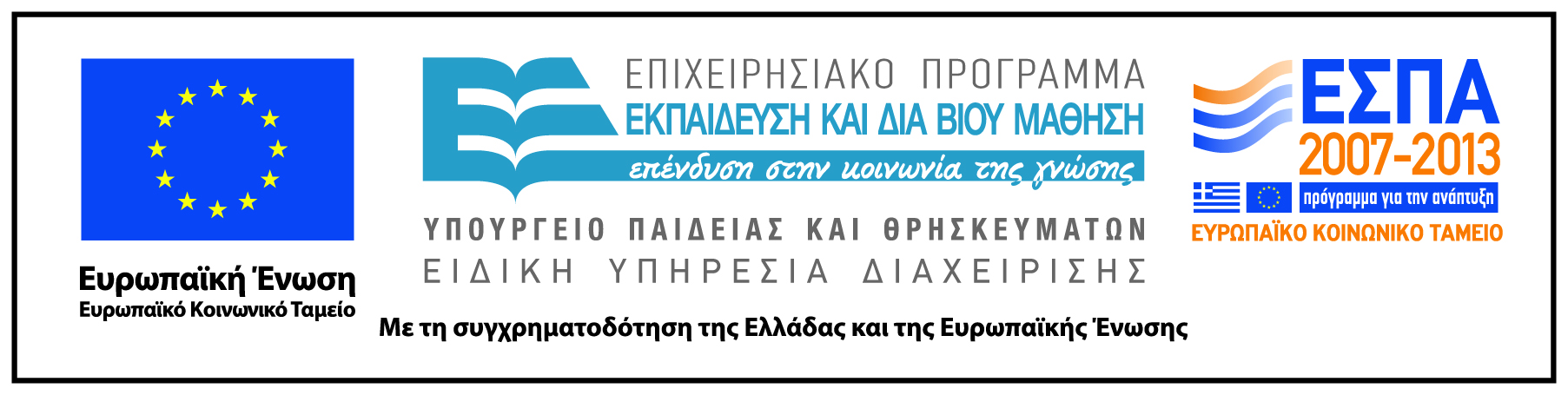